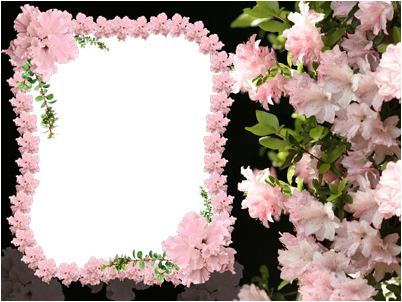 Изложение
Хобби
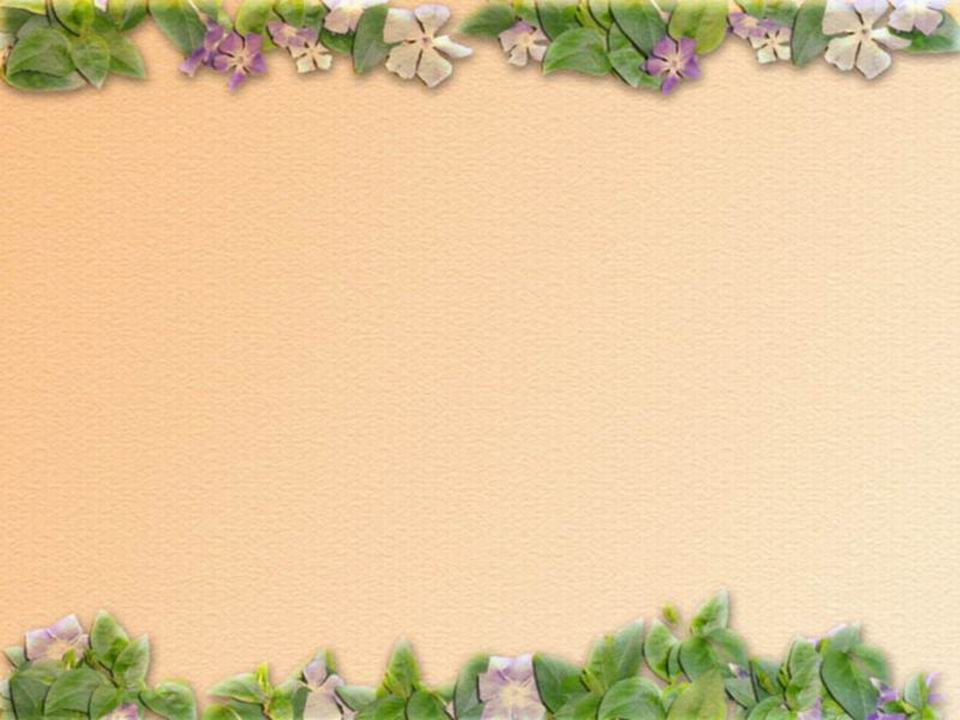 Прочитайте текст:
Сегодня на классном часе мы обсуждали
тему „Моё хобби”. Это то, чем мы любим 
заниматься в свободное время. Инна при-
несла коллекцию марок. Олег Субботин – 
свои иллюстрации к прочитанным сказкам.
Кирилл – аппликации их кусочков ткани.
Всё это мы развесили на длинной доске.
Учительница Римма Сергеевна всех нас 
похвалила.
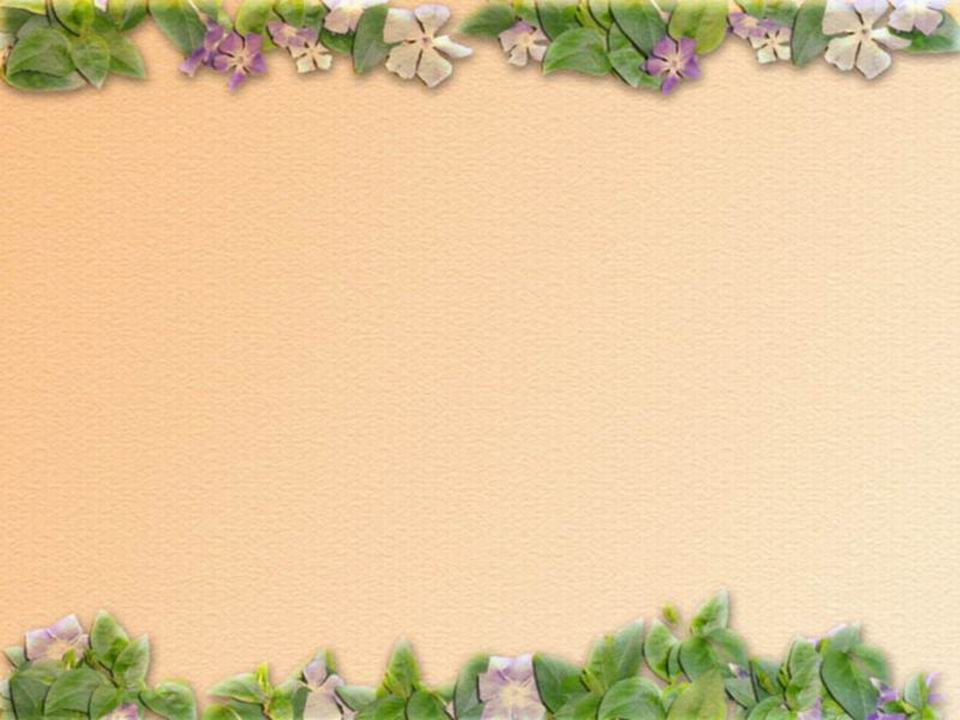 Прочитай и перескажи:
Сегодня на классном часе мы обсуждали
Тему «Моё хобби». Это то, чем мы любим 
заниматься в свободное время. Инна при-
несла коллекцию марок.
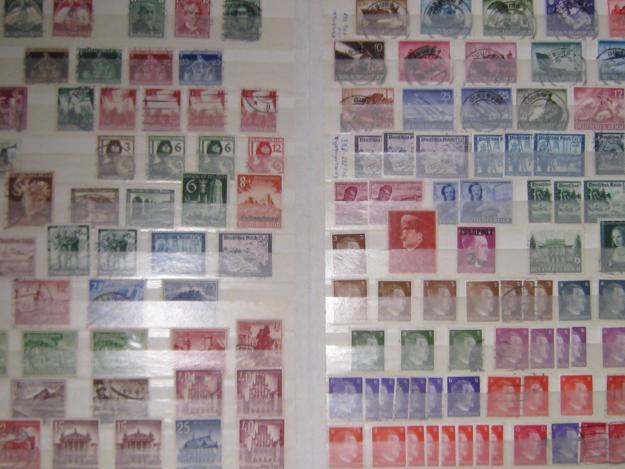 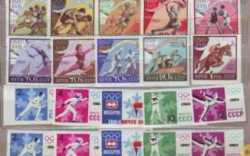 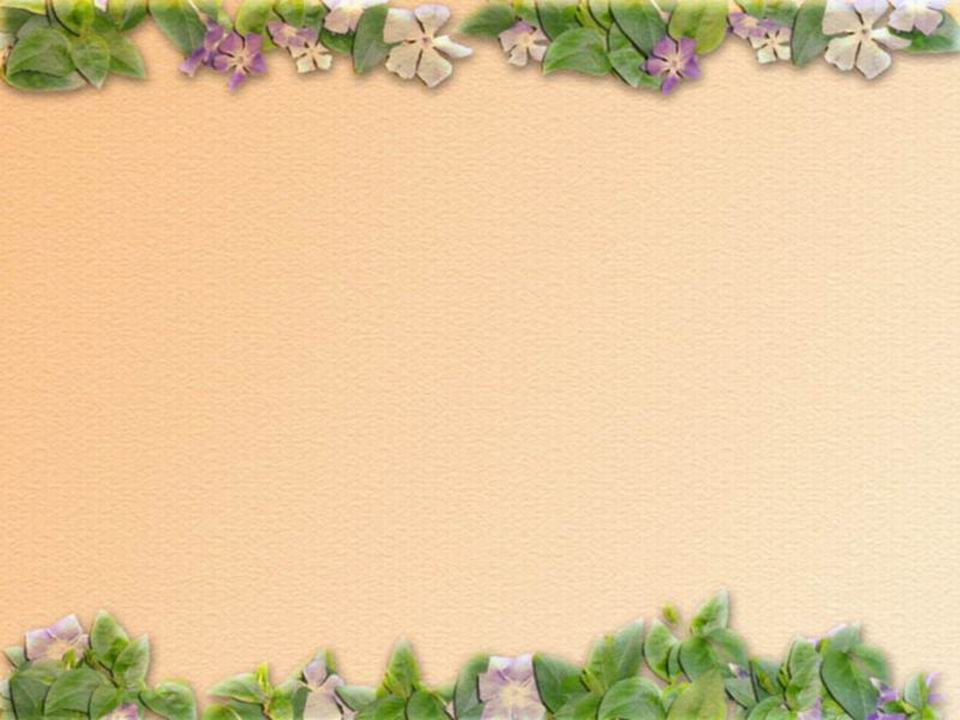 Олег Субботин – свои иллюстрации
к прочитанным сказкам.
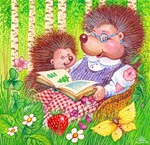 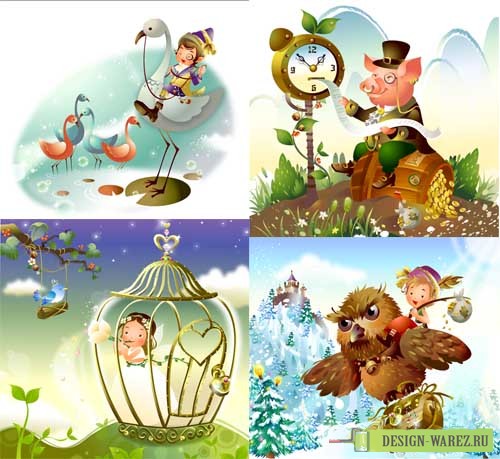 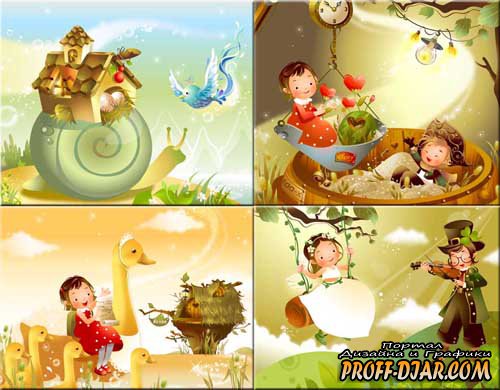 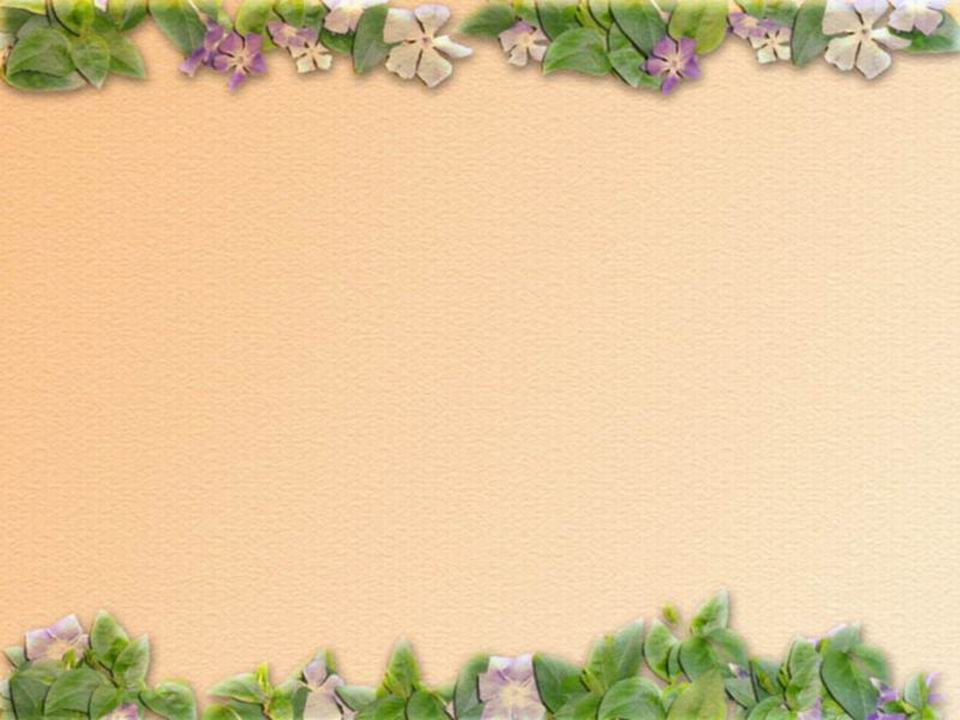 Кирилл – аппликации из кусочков
ткани.
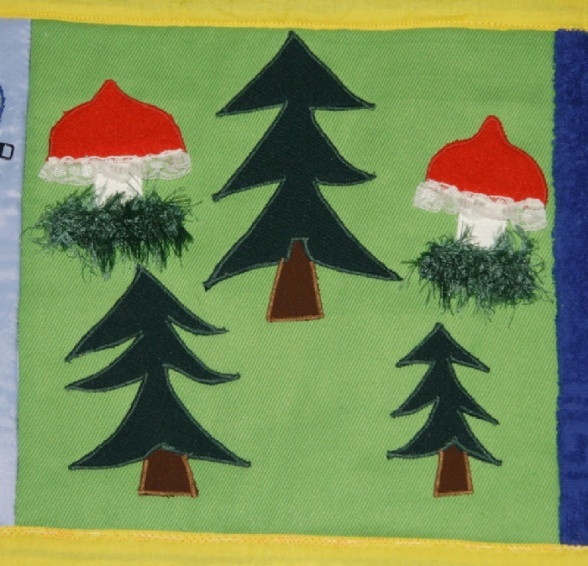 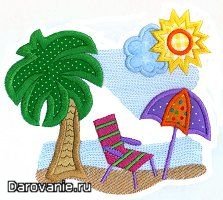 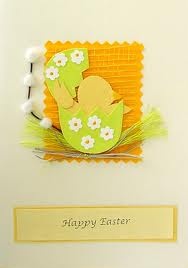 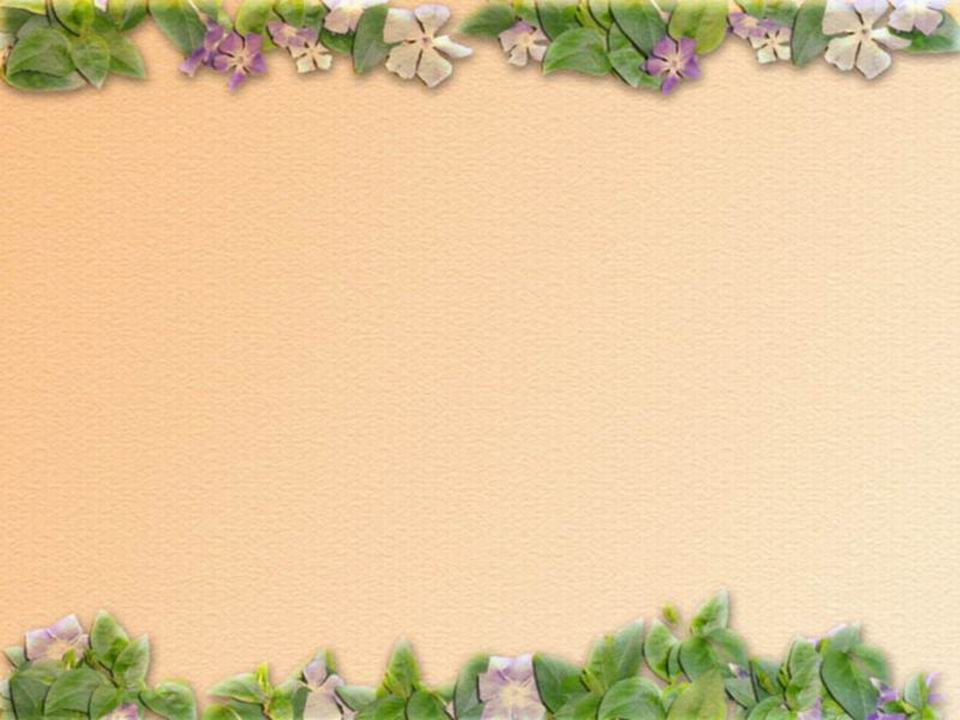 Всё это мы развесили на длинной доске.
Учительница Римма Сергеевна всех нас по-
хвалила.
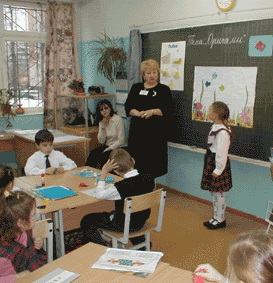 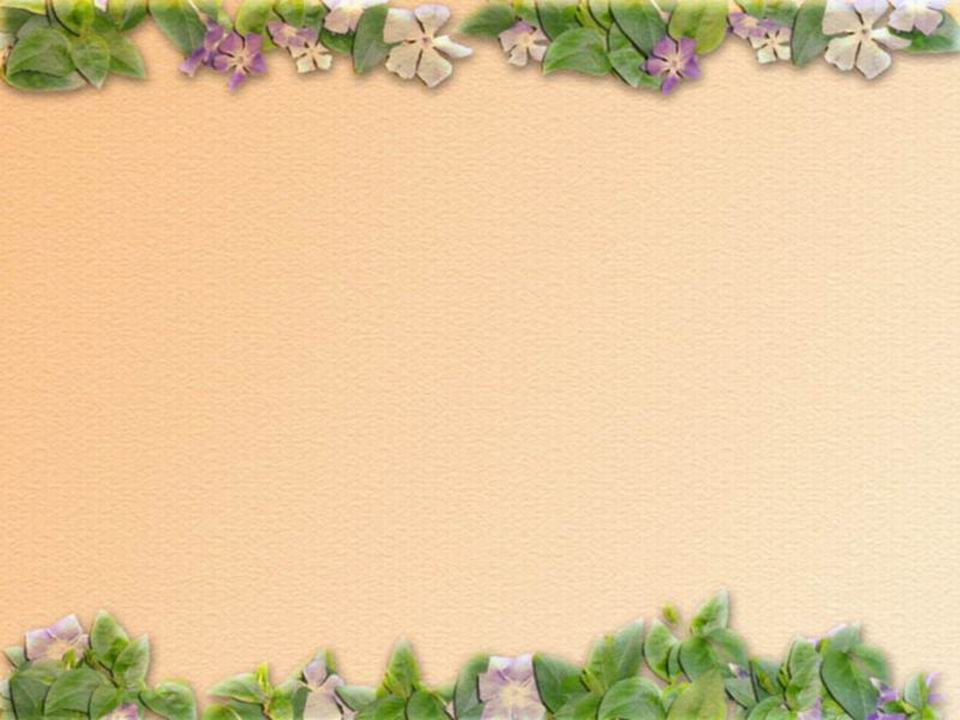 Вставь пропущенные буквы:
Сегодня на классном ч..се мы обсуждали
тему «Моё хобби». Это то, чем мы любим 
заниматься в свободное время. Инна при-
н..сла коллекцию марок. Оле.. Субботин – 
св..и иллюстрации к прочитанным ска..кам.
Кирилл – аппликации их кусочков ткани.
Всё это мы развесили на длинной д..ске.
Учительница Римма Сергеевна всех нас 
похв..лила.
а
е
г
о
з
о
а
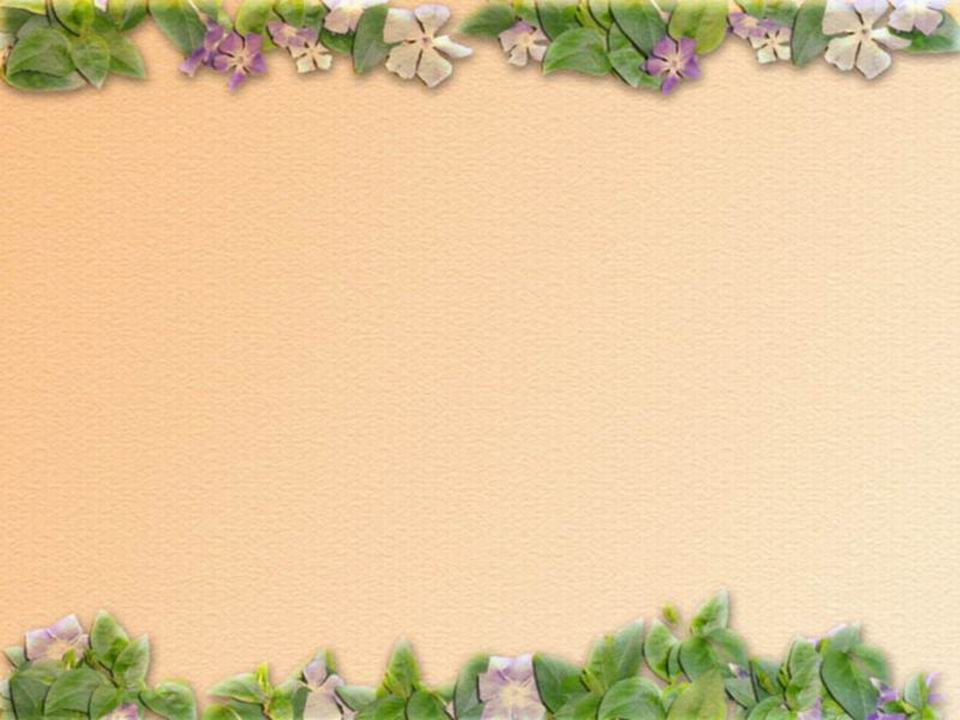 Запомни написание!
классном           Кирилл
хобби                  Римма
Инна                    аппликация
коллекция         длинная
Субботин
иллюстрации
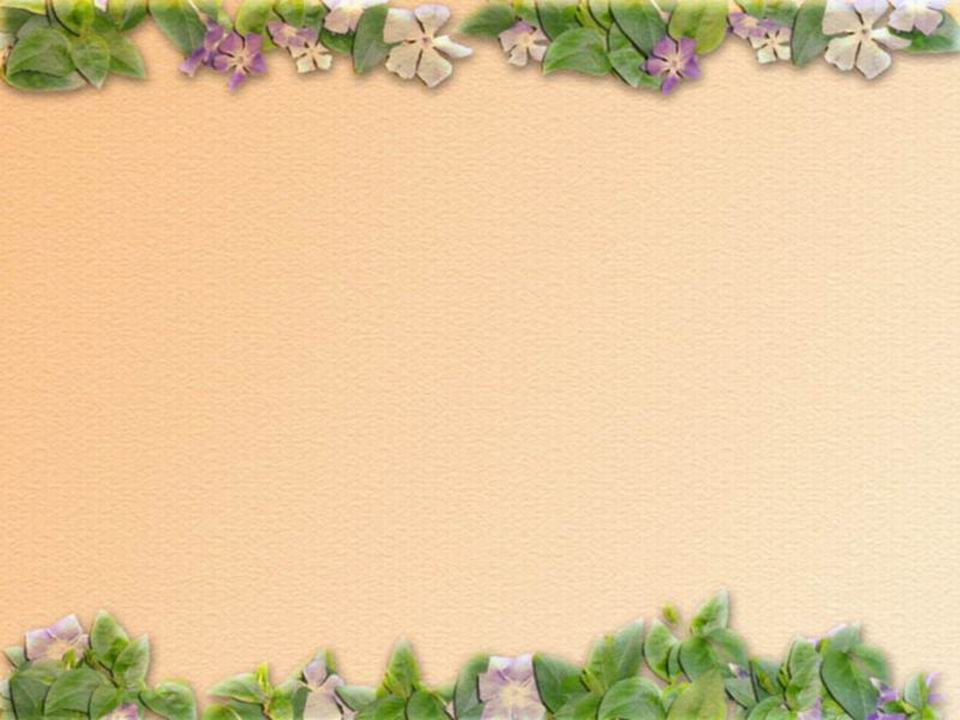 Ответь на вопросы:
Какую тему обсуждали на классном часе?
Что такое хобби?
Что принесла Инна?
Кто принёс иллюстрации к прочитанным сказ-  
   кам?  
Что принёс Кирилл?
Куда всё повесили? 
Что сделала учительница Римма Сергеевна?